2

































































+
2

































































+
BÀI 6CÂU LỆNH RẼ NHÁNH
SUBTITLE GOES HERE
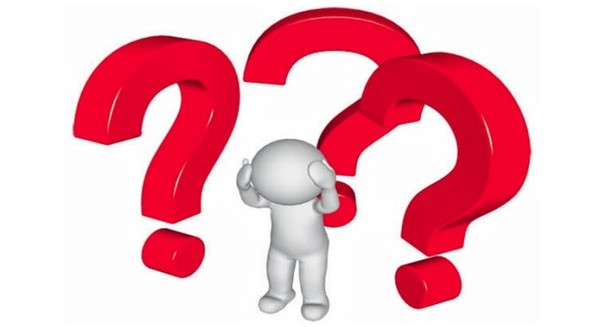 Ngôn ngữ lập trình nào cũng cần loại câu lệnh để yêu cầu máy thực hiện một việc nhưng chỉ thực hiện trong một điều kiện cụ thể nào đó. Nếu em là người sáng tạo ra ngôn ngữ lập trình thì em sẽ quy định viết câu lệnh đó như thế nào?
2
Add a Footer
1. CấU trúc rẽ nhánh trong mô tả thuật toán
Nếu <điều kiện>:
	Nhánh đúng
Trái lại:
	Nhánh sai
Hết nhánh
Nếu a chia hết cho 2:
	In ra màn hình ‘số chẵn’
Trái lại:
	In ra màn hình ‘số lẻ’
Hết nhánh
Hình 1a. Mẫu cấu trúc rẽ nhánh
Hình 1b. Ví dụ thể hiện cấu trúc rẽ nhánh
3
a chia hết cho 2
Điều kiện
Nhánh đúng
In “Số chẵn”
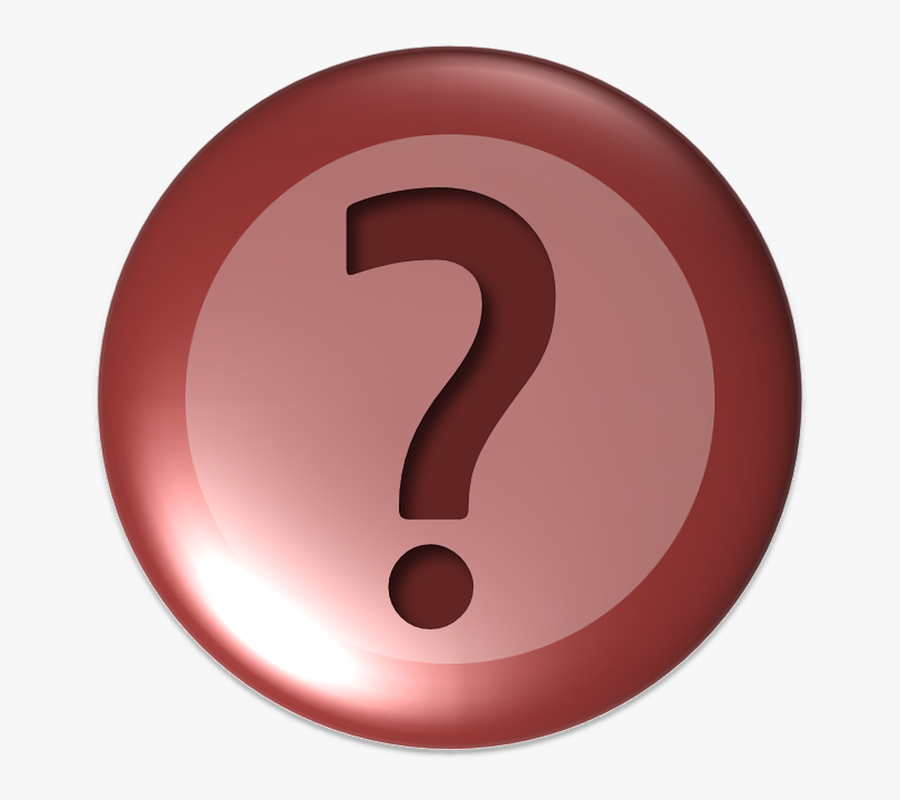 Em hãy vẽ sơ đồ khối thể hiện cấu trúc rẽ nhánh trong ví dụ ở Hình 1b
Đ
Đ
S
S
In “Số lẻ”
Nhánh sai
4
Add a Footer
2. điều kiện rẽ nhánh
<điều kiện>: là biểu thức nhận giá trị logic True hoặc False
Bảng 1. Kí hiệu phép so sánh trong Python
5
Ví dụ 1
Bảng 2 minh họa một số <điều kiện> được biểu diễn bằng phép so sánh viết trong Python và giá trị logic tương ứng của nó
Bảng 2. Một số phép toán quan hệ
6
Một số phép toán logic
Hình 2. Một số phép toán logic
7
Ví dụ 2
Bảng 3 cho ta một số ví dụ về <điều kiện> được tạo thành do kết nối một vài biểu thức logic lại bằng các phép tính logic
Bảng 3. Ví dụ tính biểu thức logic
8
3. Câu lệnh rẽ nhánh trong chương trình python
Điều kiện
Python cung cấp hai câu lệnh rẽ nhánh cơ bản:
+ Câu lệnh rẽ nhánh if
if   <điều kiện>:
      câu lệnh hay nhóm câu lệnh
Sai
Đúng
Câu lệnh hay nhóm câu lệnh
Hình 3. Cách viết và sơ đồ khối của câu lệnh if
9
Ví dụ 3
Hình 4 minh họa một chương trình sử dụng câu lệnh if trong Python
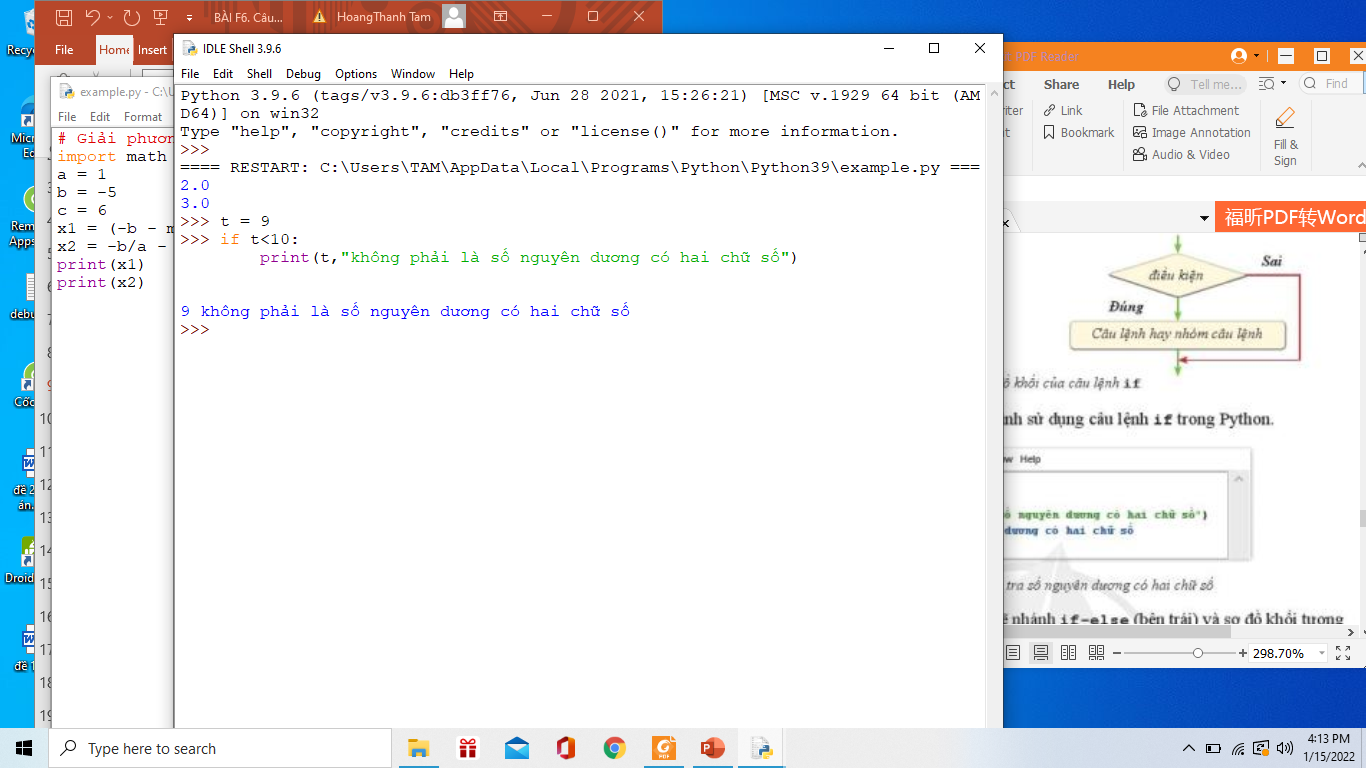 Hình 4. Chương trình kiểm tra số nguyên dương có hai chữ số
10
3. Câu lệnh rẽ nhánh trong chương trình python
Điều kiện
+ Câu lệnh rẽ nhánh if - else
if   <điều kiện>:
     câu lệnh hay nhóm câu lệnh 1
else :
     câu lệnh hay nhóm câu lệnh 2
Sai
Câu lệnh hay
nhóm câu lệnh 2
Đúng
Câu lệnh hay
nhóm câu lệnh 1
Hình 5. Cách viết và sơ đồ khối của câu lệnh if - else
11
Chú ý: Câu lệnh hoặc các câu lệnh trong cùng nhóm phải được viết lùi vào trong một số vị trí so với dòng chứa điều kiện và viết thằng hàng với nhau (Hình 6). Một nhóm các câu lệnh như vậy còn gọi là khối lệnh
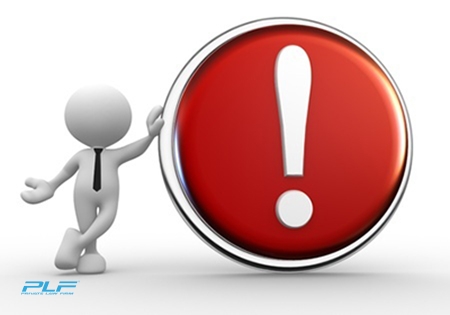 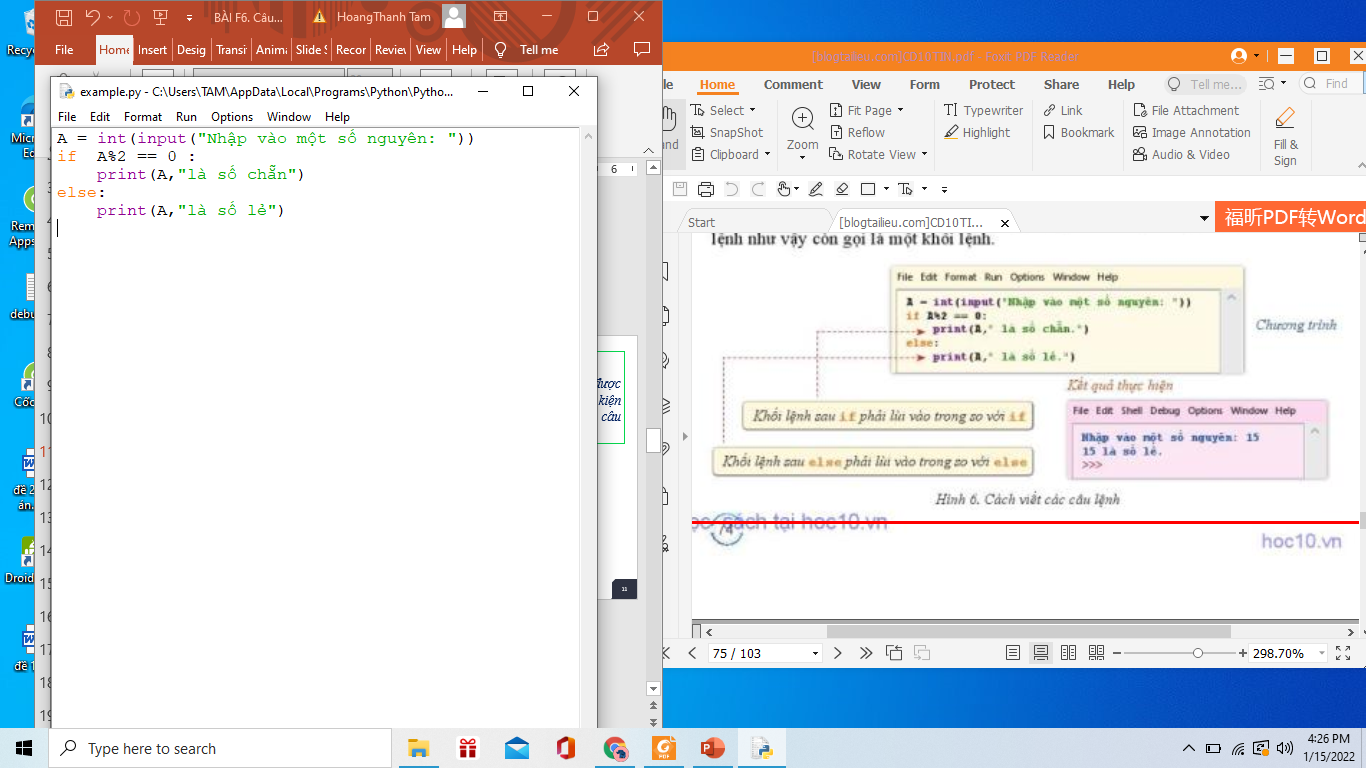 Chương trình
Kết quả thực hiện
Khối lệnh sau if phải lùi vào trong so với if
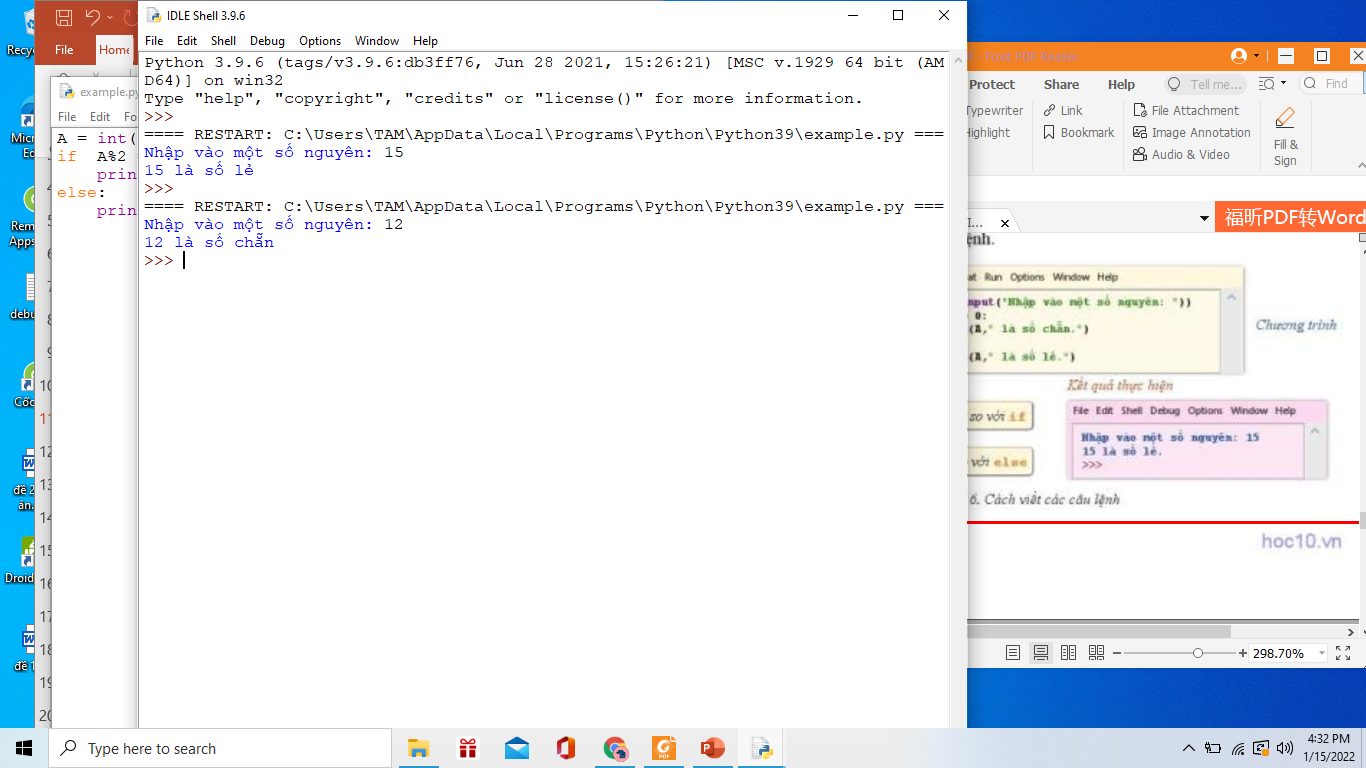 Khối lệnh sau else phải lùi vào trong so với else
Hình 6. Cách viết các câu lệnh
12
Add a Footer
Ví dụ 4
Tây nguyên sản xuất hai loại cà phê là Robusta và Arabica. Trung bình hàng năm lượng cà phê Arabica chiếm 10% tổng sản lượng và giá bán trung bình gấp 2,5 lần so với cà phê Robusta. Những năm Arabica được mùa (chiếm từ 10% tổng sản lượng trở lên), giá bán chỉ gấp 2 lần, còn khi mất mùa thì giá bán gấp 3 lần
	Chương trình ở Hình 7 cho phép nhập vào tổng sản lượng cà phê và sản lượng cà phê Arabica. Chương trình sẽ đưa ra thông báo “Arabica được mùa” hoặc “Arabica mất mùa” cùng tỉ lệ giá bán tương ứng của Arabica
13
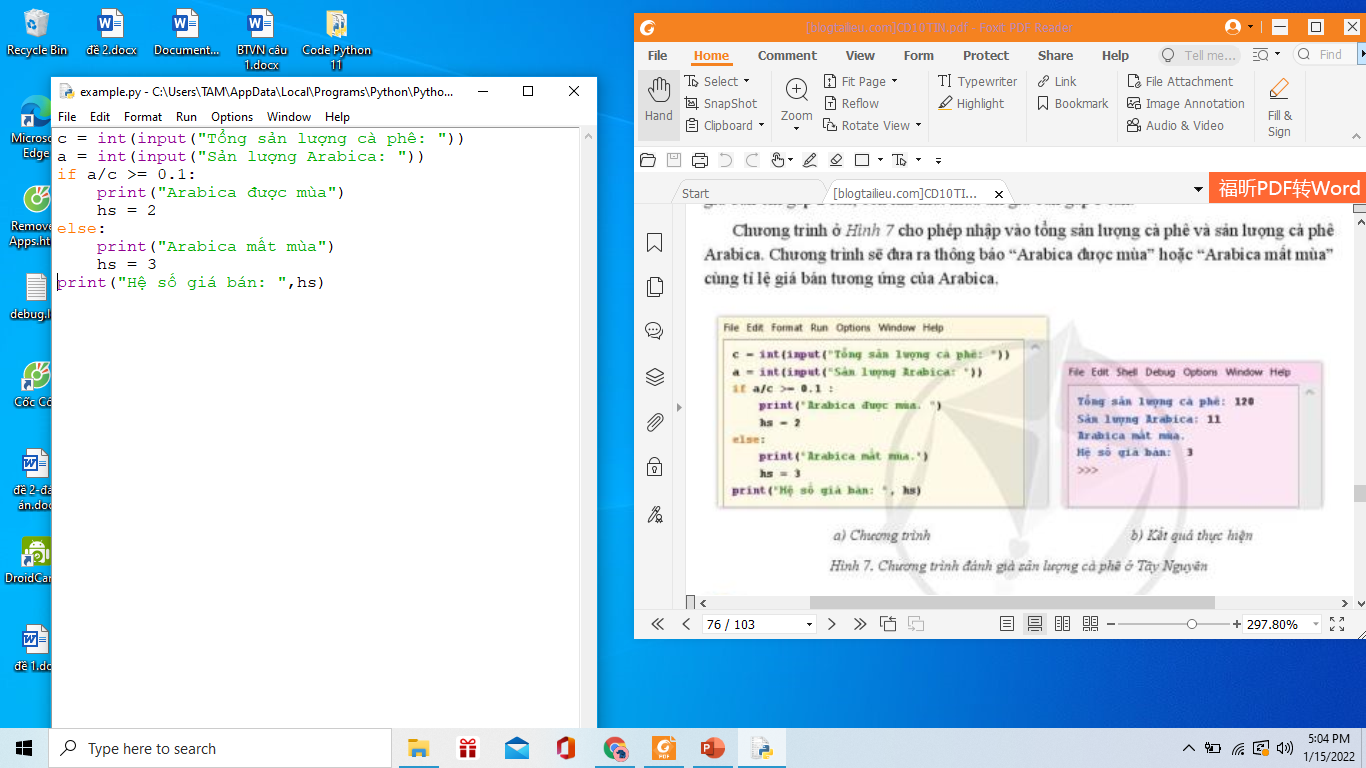 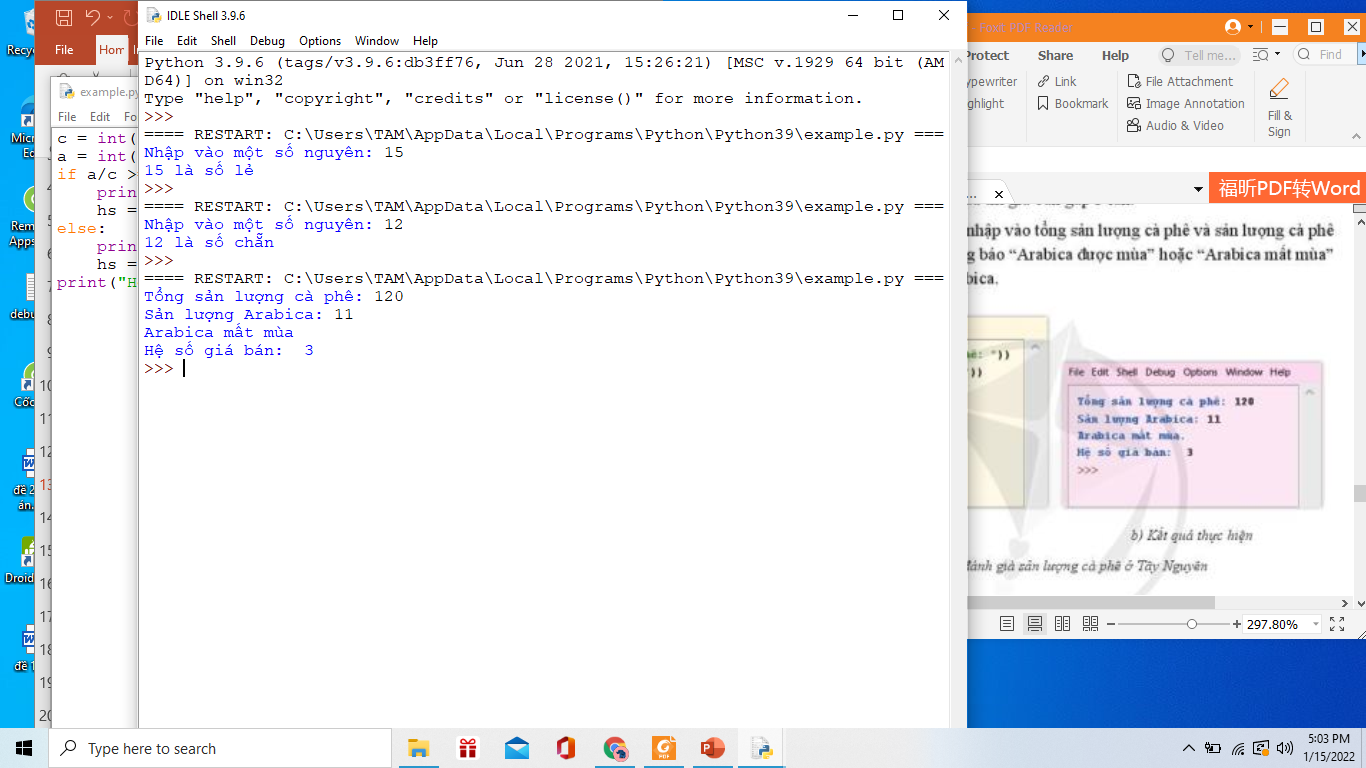 b) Kết quả thực hiện
a) Chương trình
Hình 7. Chương trình đánh giá sản lượng cà phê ở Tây Nguyên
14
Add a Footer
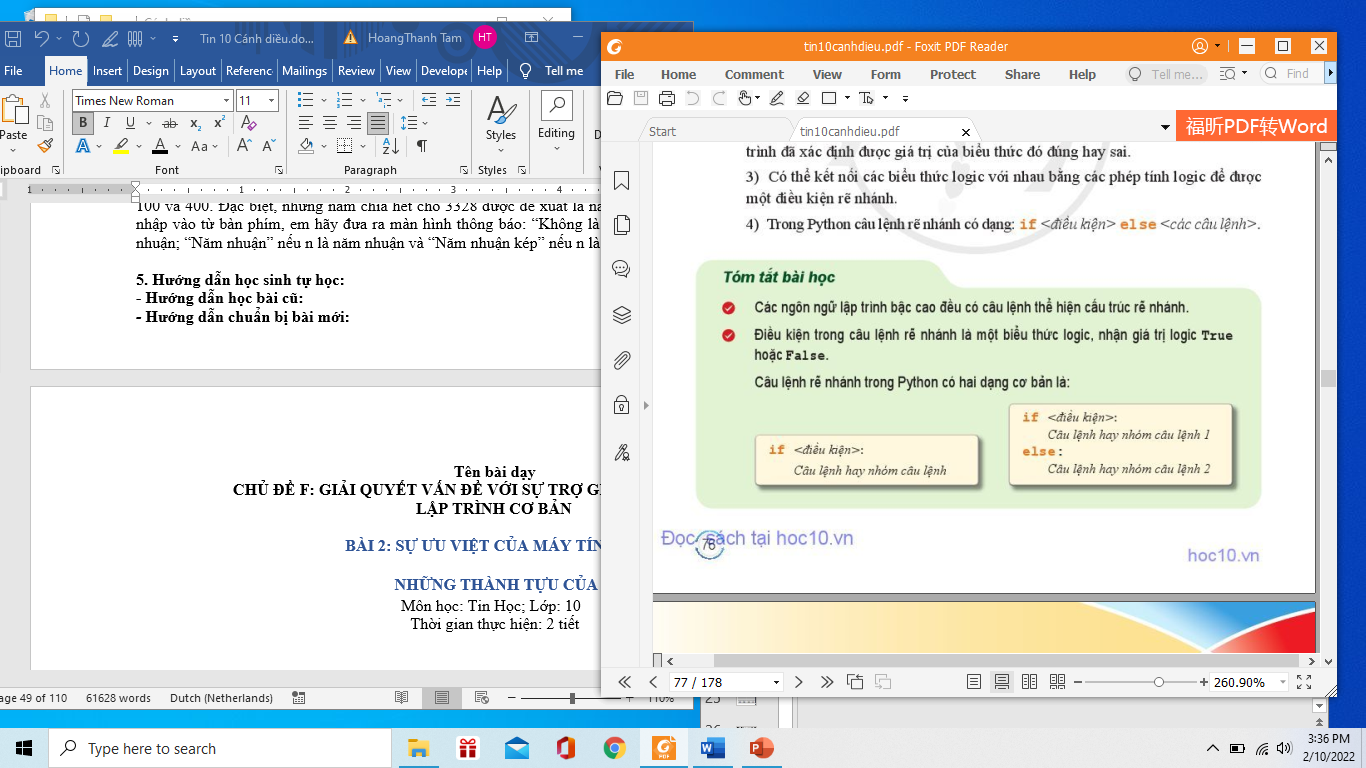 15
Add a Footer
BÀI TẬP
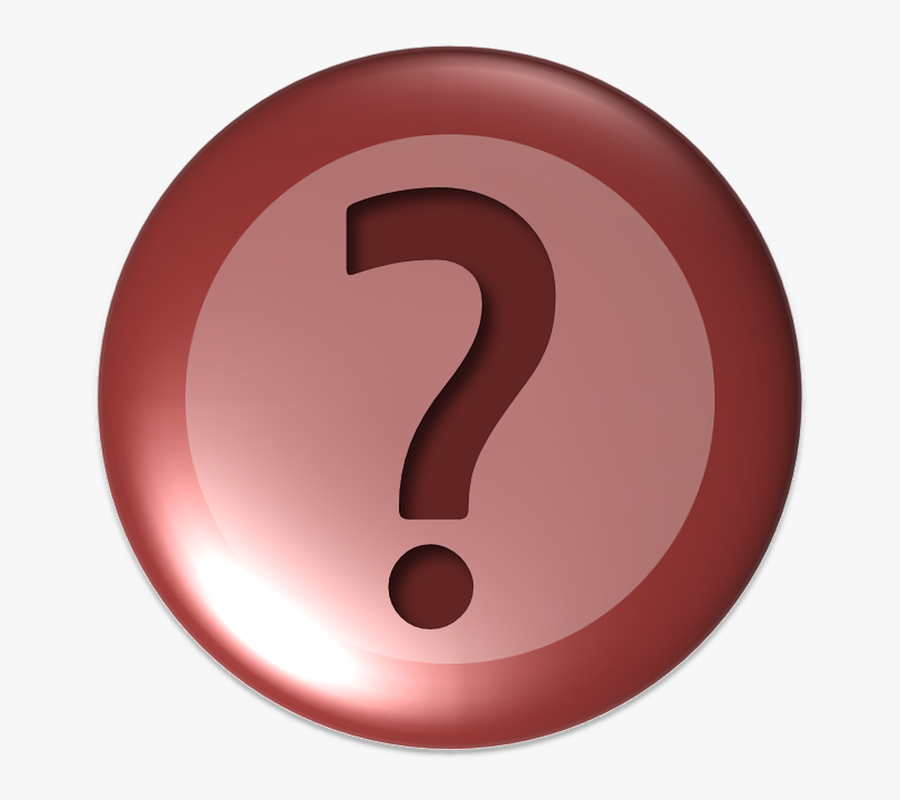 Bài 1: Hoàn thiện câu lệnh if trong chương trình ở Hình 8a để có được chương trình nhập vào từ bàn phím ba số thực a, b, c và đưa ra màn hình thông báo “Cả ba số đều dương” nếu ba số nhập vào đều dương. Hình 8b minh họa một kết quả chạy chương trình.
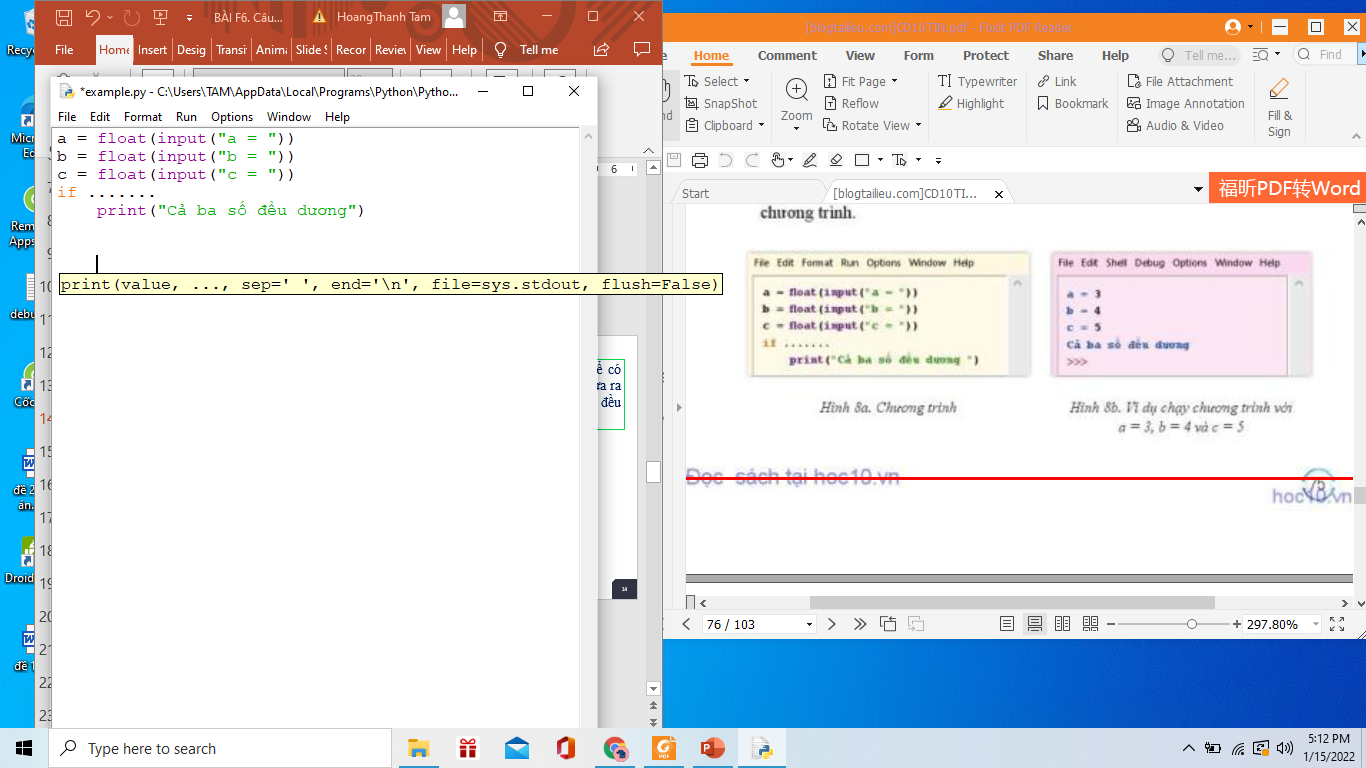 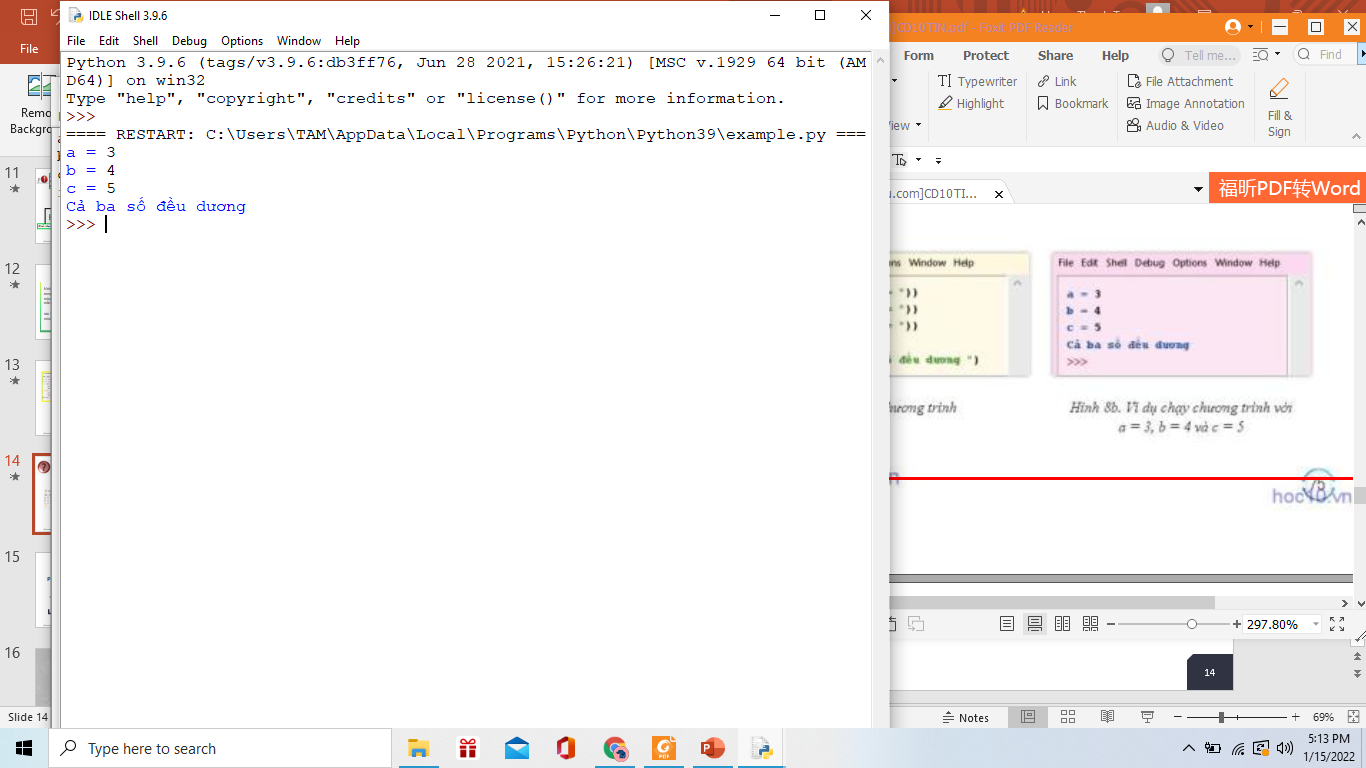 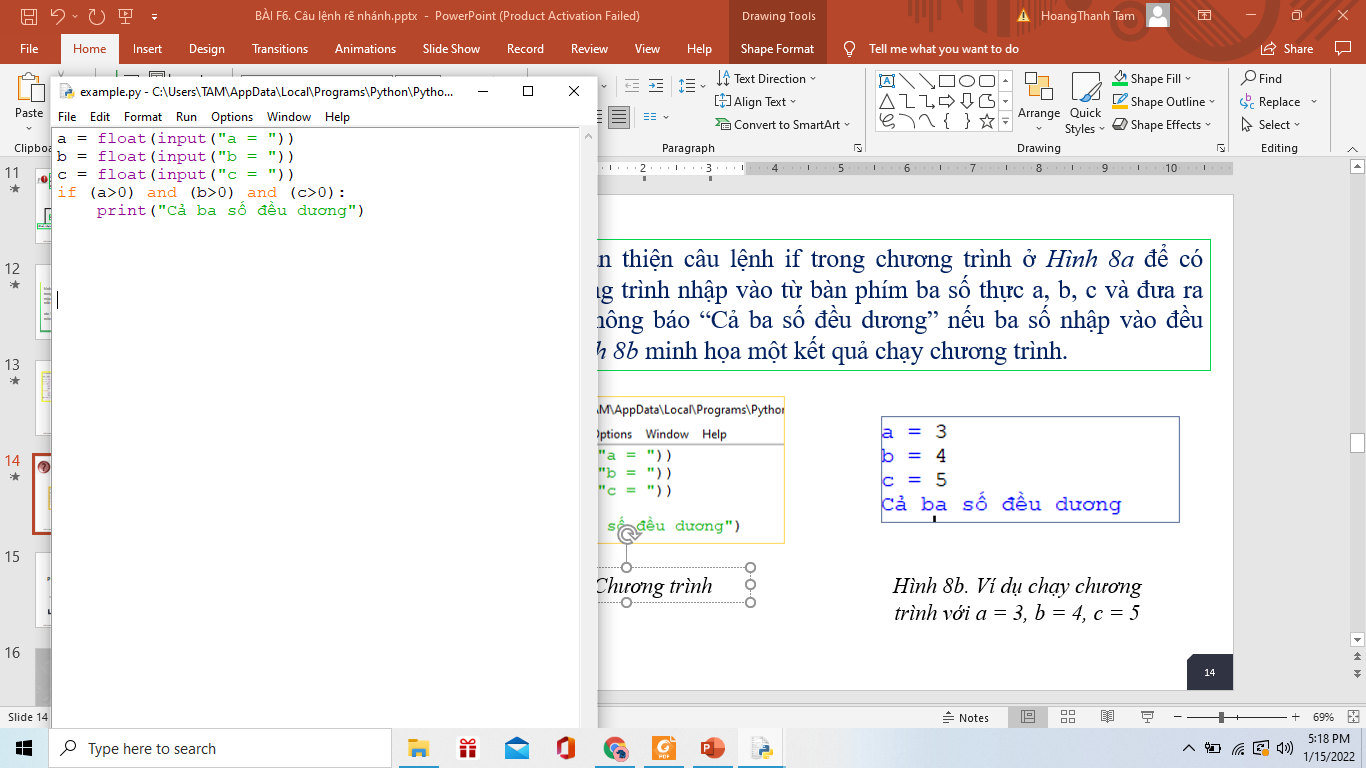 Hình 8b. Ví dụ chạy chương trình với a = 3, b = 4, c = 5
Hình 8a. Chương trình
16
Add a Footer
BÀI TẬP
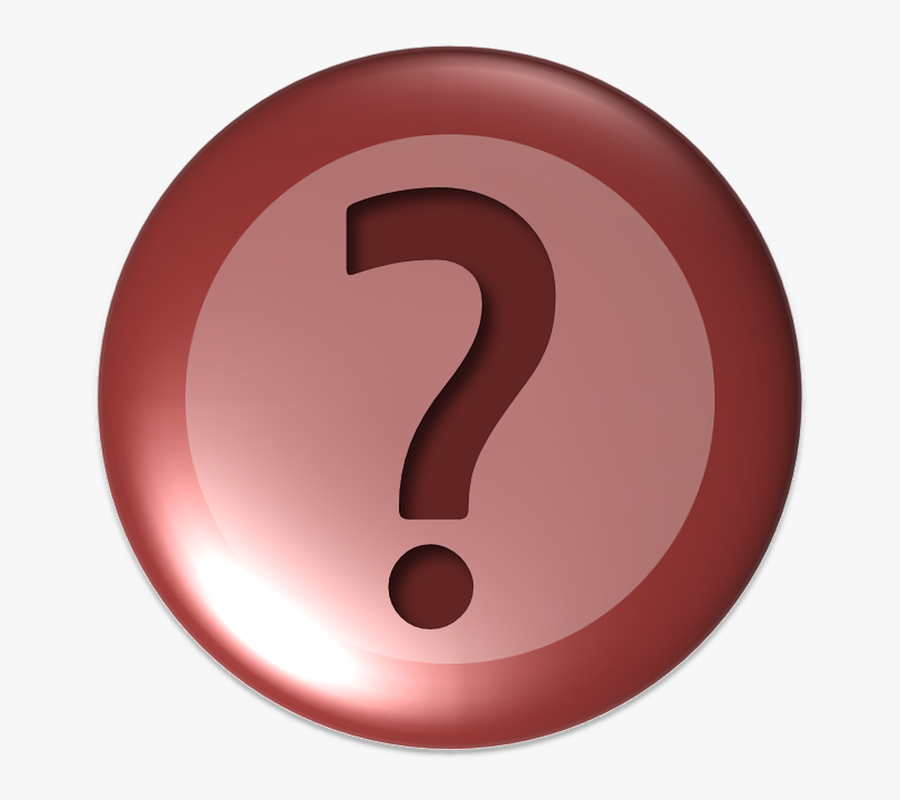 Bài 2: Viết chương trình để nhập từ bàn phím hai số nguyên a và b, đưa ra màn hình thông báo “Positive” nếu a + b > 0, “”Negative” nếu a + b < 0 và “Zero” nếu a + b = 0
17
Add a Footer
BÀI TẬP
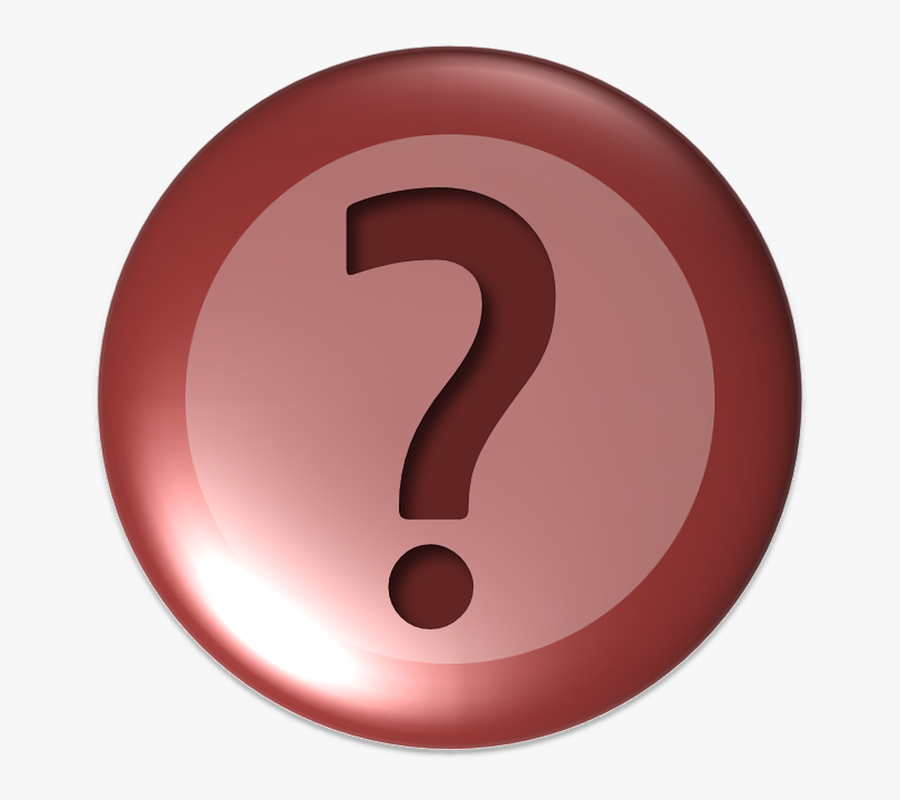 Bài 3: Năm nhuận là những năm chia hết cho 400 hoặc những năm chia hết cho 4 nhưng không chia hết cho 100 và 400. Đặc biệt, những năm chia hết cho 3328 được đề xuất là năm nhuận kép. Với số nguyên dương n nhập vào từ bàn phím, em hãy đưa ra màn hình thông báo: “Không là năm nhuận” nếu n không phải là năm nhuận; “Năm nhuận” nếu n là năm nhuận và “Năm nhuận kép” nếu n là năm nhuận kép
18
Add a Footer
BÀI TẬP
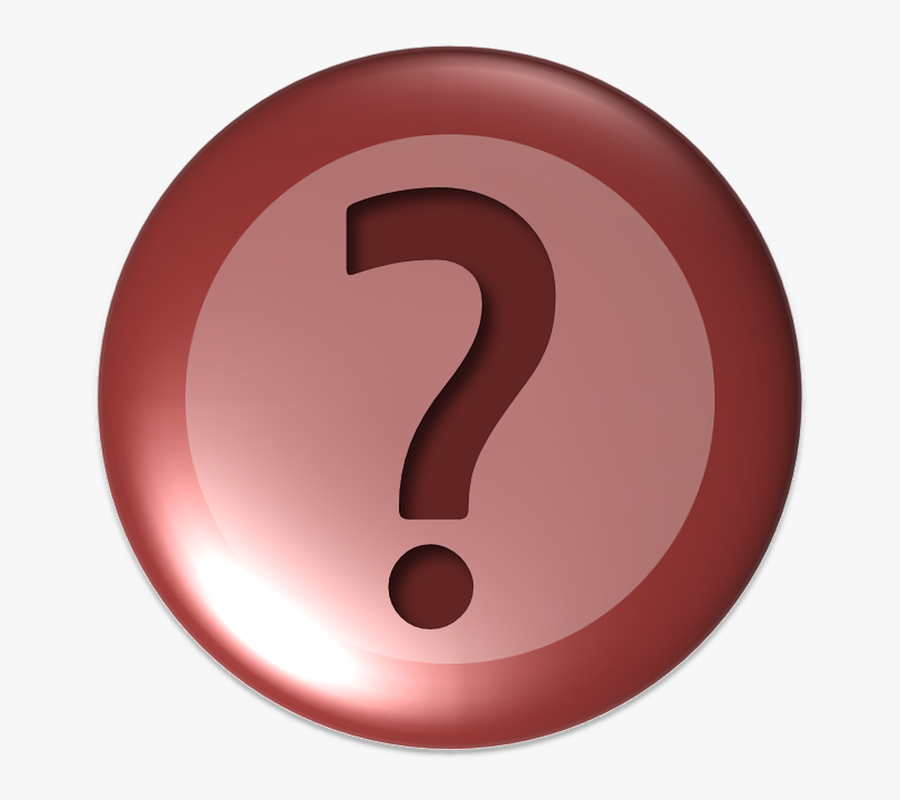 Bài 4: Trong các câu sau đây, những câu nào đúng?
Trong câu lệnh rẽ nhánh của ngôn ngữ lập trình bậc cao phải có một biểu thức logic thể hiện điều kiện rẽ nhánh
Biểu thức logic chỉ được lấy làm điều kiện rẽ nhánh nếu chưa chạy chương trình đã xác định được giá trị của biểu thức đó đúng hay sai
Có thể kết nối các biểu thức logic với nhau bằng các phép tính logic để được một điều kiện rẽ nhánh
Trong Python câu lệnh rẽ nhánh có dạng: if <điều kiện> else <các câu lệnh>
19
Add a Footer
2

































































+
YOUR TITLE GOES HERELorem ipsum dolor sit amet, consectetur adipiscing elit. Ut gravida eros erat. Proin a tellus sed risus lobortis sagitti
20
Add a Footer
2

































































+
2

































































+
THANK YOU
SUBTITLE GOES HERE
21